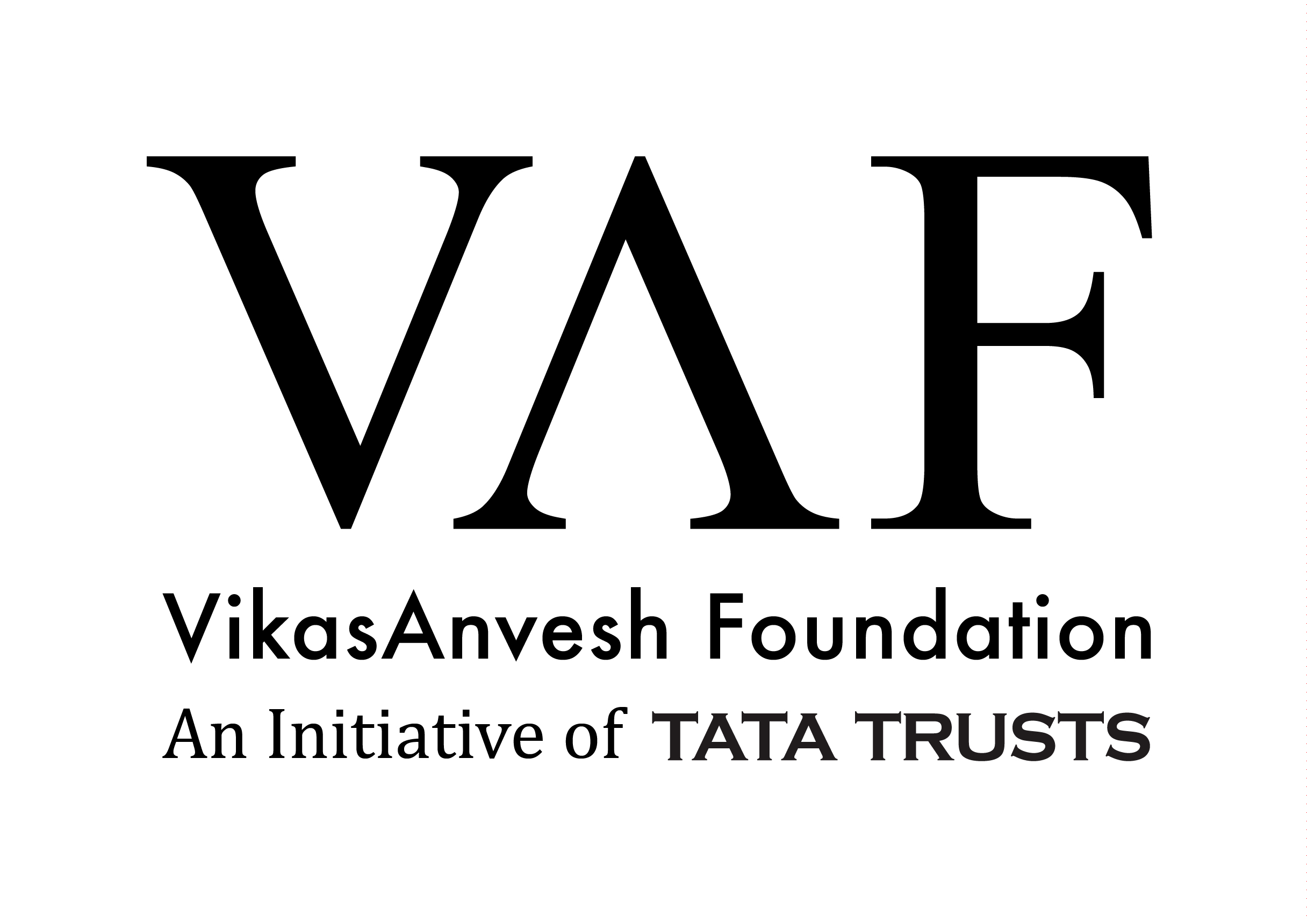 Rural India Conference: Towards the Inclusion of Marginalised
Challenges to scaling-up of sustainable agriculture
Siva Muthuprakash, Vaishnavi & Shashank

VikasAnvesh Foundation
Pune
1
Background
In-spite of well acknowledged benefits, various initiatives and efforts to promote sustainable farming practices, why does the sustainable farming practices not being adopted widely?
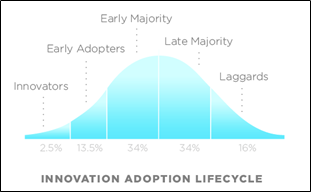 Limited number of studies and dearth of Pan-India understanding
To identify the factors that hinder/aid in scaling-up of sustainable agriculture
2
Our approach
Three components in Scale-up
Technology
Intervention
Farmers’ reception

A short survey of 40 stakeholders
Top: Farmers’ adoption related constraints
Technology – Higher labour requirement
Intervention – I/P subsidies, market/premium price & capacity
Farmer – Low income
3
Primary surveys of 50-60 farmers
Three characteristics: Motivation, experience & Challenges
4
Synthesis from multiple states
Motivation
Producer and consumer health: All states except Odisha and Jharkhand
Followed by soil health and self-reliance/reduce cost and risk
Experience
Largely positive or neutral
5
Challenges
Almost all are challenges!
There isn’t any distinct factor
Masked due to regional difference
Price realization, lesser yield, weed management and drudgery
Need for contextual approach
6
Region specific challenges
Punjab
Jharkhand
7
Field observations: Punjab
Organic farming has been adopted mainly by large farmers who practice only in a small proportion of their land chiefly for their self consumption.
A very few of the organic farmers with limited landholdings and guaranteed buyers practice organic farming in all their land.
Family pressure and peer pressure were cited to be a major factor that affects the adoption of organic farming.
While the yield in crops like pulses, vegetable increases gradually and match upto the level of conventional farming; paddy and esp. wheat do not match upto the yield of conventional even after five years.
8
Field observations: Punjab
Contrasting other states
Most other states where the farmers were happy to sell their organic produce for 20-30%, organic farmers in Punjab demands atleast 100% premium (twice the price of conventional produce) for their organic produce.
Role of women in farming was found to be very limited. Most of the operations including transplantation is mechanized or carried out by migrant men labours from UP and Bihar.
Many farmers reported health impact and sickness within their family members to be the motivation for adopting organic farming practices
Knowledge and access to organic inputs were among the least in the list of challenges cited
9
Field observations: Odisha
Most of the farmers are by-default organic farmers and subsistence farmers with almost no link to market neither on input side nor on selling their farm produce
Since many farmers were practicing no-input farming, their yield has increased significantly after adopting organic farming practices
Farmers able to produce surplus but premium price for organic produce is rare
Intervention through women farmers with crop diversification has produced multiple benefit where promotion of organic vegetable production has increased the nutritional uptake of the family member, mobilization of women and scaling up of organic farming practices
10
Field observations: Odisha
Labour and drudgery are not considered to be the constraint in adopting organic farming practices 
Irrigation was the major limiting factor and considered to be the critical issue
Lack of knowledge and capacity were among the top barriers
Though majority of them had livestock, access to organic inputs was a constraint as they graze in forest and difficult to collect the dungs
11
Key to scale up
Drudgery
Equipment and infrastructure
Price that would make the difference
12
Thank you!
13
Findings from the data
Punjab
14
Promoting agency and sample size
15
Farmer profile
69% medium and large farmers
96% men farmers
35% with <40 years of age
85% high school and above
17% agriculture as secondary
16
Farm profile
65% practice either of the practice SA
100% irrigated farmers
100% cultivate more than once a year
89% have cattle and 13% have poultry
17
Motivation and barriers to adopt SFP
Human health was the major motivation for farmers to start 
Labour issues, marketing problem and lower yield are the top three challenges reported
18
#31 farmers responded on motivation and about 42 on an average responded on barriers
Experience with sustainable practice
A significant increase in labor requirement and drudgery with a significant decrease in yield
Though price realized has increased , the net income has decreased 
Number of crops cultivated and the saleable produces has also increased in organic farms
19
Training and adoption
60-70% of the farmers has underwent training in most of the organic farming practice
Further the number of farmers practicing them is limited with a significant proportion of them tried and then discontinued certain practice
20
Field observations
Bottleneck
Marketing and price realization are the biggest challenge
With unrestricted access to irrigation for better yield and government procurement centres for guaranteed selling point, conventional farming is at the advantage
In case of small farmers, they face a high resistance among family member to shift to organic farming
21
Findings from the data
Odisha (Pilot)
22
Promoting agency and sample size
23
Farmer profile
74% small and marginal farmers
77% men farmers
60% with 40+ age
66% no formal education
83% work as labour as well
24
Farm profile
77% practice either of the practice promoted
94% rainfed farmers
66% cultivate only once a year
Almost all the farmers have cattle. 86% have poultry and 63% have goats
25
Motivation and barriers to adopt SFP
Maintaining better soil health was the major motivation for Koraput farmers while it was higher yield in Kandhamal farmers
Difficulty in access to organic inputs and lack of knowledge  are the top two challenges in organic farming
26
#19 farmers responded on motivation and about 24 on an average responded on barriers
Experience with sustainable practice
While cost of cultivation has decreased marginally, drudgery has increased marginally
Yield and income has increased significantly
Number of crops cultivated, saleable produces and labour requirement has increased marginally
No premium price received for the organic farm produce
27
Training and adoption
Training on composting and transplantation has been very high but training on organic formulations has been very low
Adoption rate has been very good for almost all the practices
28
Women labour and drudgery
Both men and women farmers acknowledge that women contributes to majority of the labour involved in farming
Women contribute the maximum in the top four operation involving higher drudgery
29
Experience with respect to each practice
Each row represents the experience of farmers practicing particular formulation or methods
Clear difference between the farmers using organic formulation and those who don’t
Cost of cultivation is significantly less and crop yield marginally lesser for those using organic formulations
However number of crops cultivated, number of saleable produce and net income are higher
30
Challenges/barriers wrt. each practices
Each row represents the challenges/barriers for the farmers practicing particular formulation or methods
Clear difference between the farmers using organic formulation and those who don’t
Crop yield, pest management, knowledge and labour are not the challenges for those who use organic formulations
However weed management, access to organic inputs, drudgery and livestock management are the key challenges for them
31
Field observations
Most of the farmers are by-default organic farmers and subsistence farmers with almost no link to market neither on input side nor on selling their farm produce
Since many farmers were practicing no-input farming, their yield has increased significantly after adopting organic farming practices
Farmers able to produce surplus but premium price for organic produce is rare
Intervention through women farmers with crop diversification has produced multiple benefit where promotion of organic vegetable production has increased the nutritional uptake of the family member, mobilization of women and scaling up of organic farming practices
32
Field observations
Labour and drudgery are not considered to be the constraint in adopting organic farming practices 
Irrigation was the major limiting factor and considered to be the critical issue
Lack of knowledge and capacity were among the top barriers
Though majority of them had livestock, access to organic inputs was a constraint as they graze in forest and difficult to collect the dungs
33
Thank you!
34